Matematika Wajib Kelas X
Semester 1 Tahun 2018
SAP 6 Pertemuan ke Depan
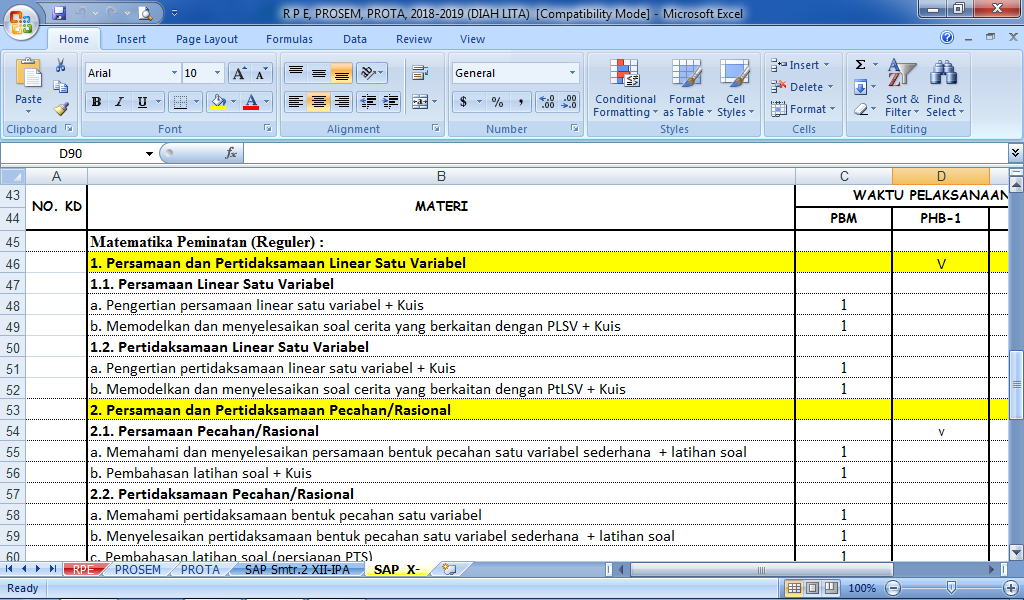 Persamaan Linear Satu Variabel
Matematika Wajib Kelas X
Pengertian
Persamaan Linear Satu Variabel (PLSV) adalah persamaan  yang variabelnya berpangkat paling tinggi 1 (satu) dan hanya mengandung satu variabel. Ketika digambar, grafiknya berbentuk garis lurus.
Bentuk umum:   ax  + b = 0, dimana a, b ϵ Real, x variabel
Misalnya :
    a.   3x + 7 = 13		  c.  2x + 6 = 2 (x+3)
    b.   5 – 3a = 4 + 3a	  d.  3x – 2 = x – 6
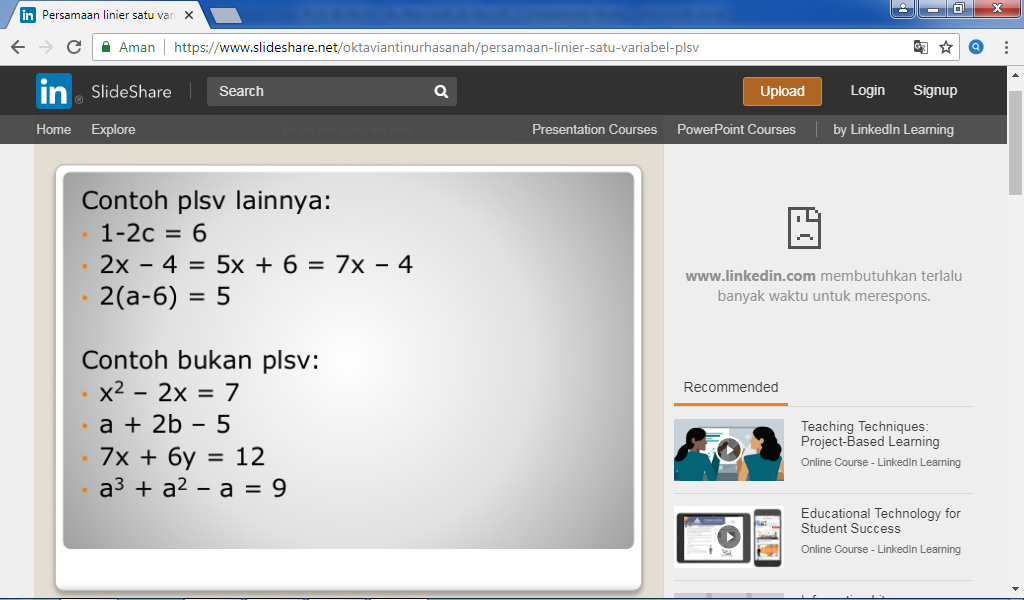 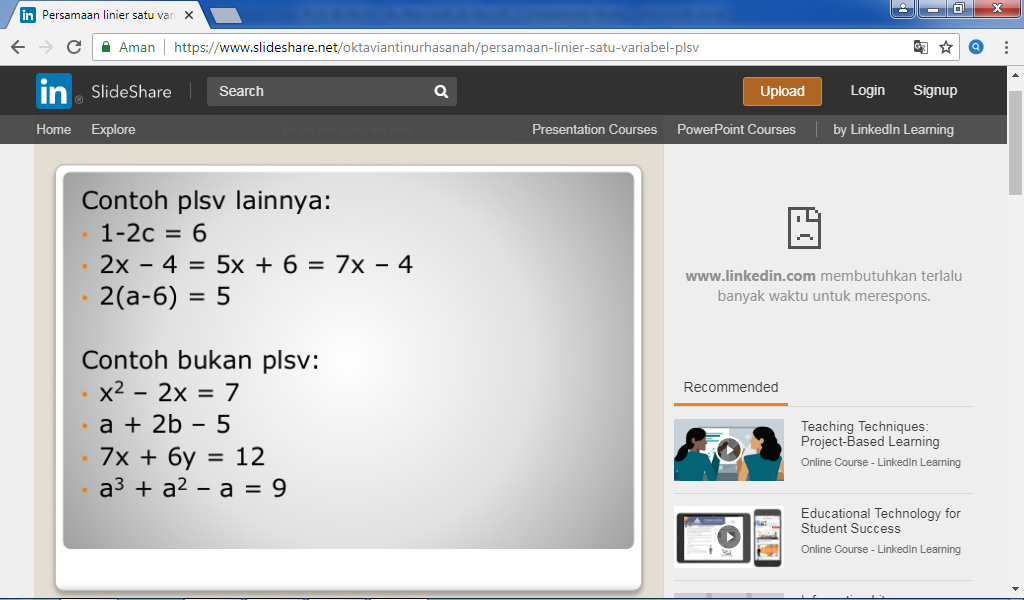 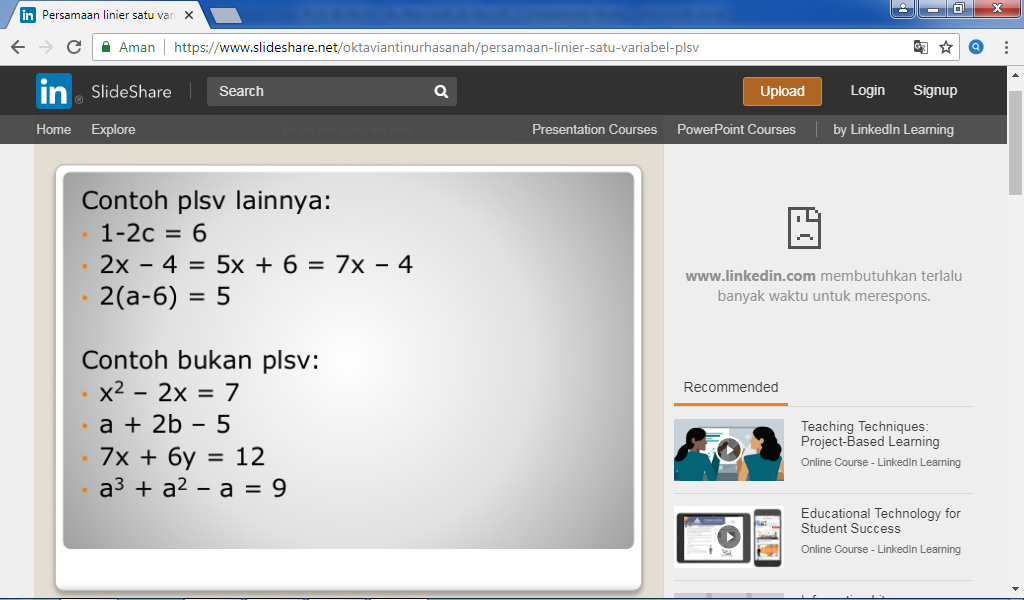 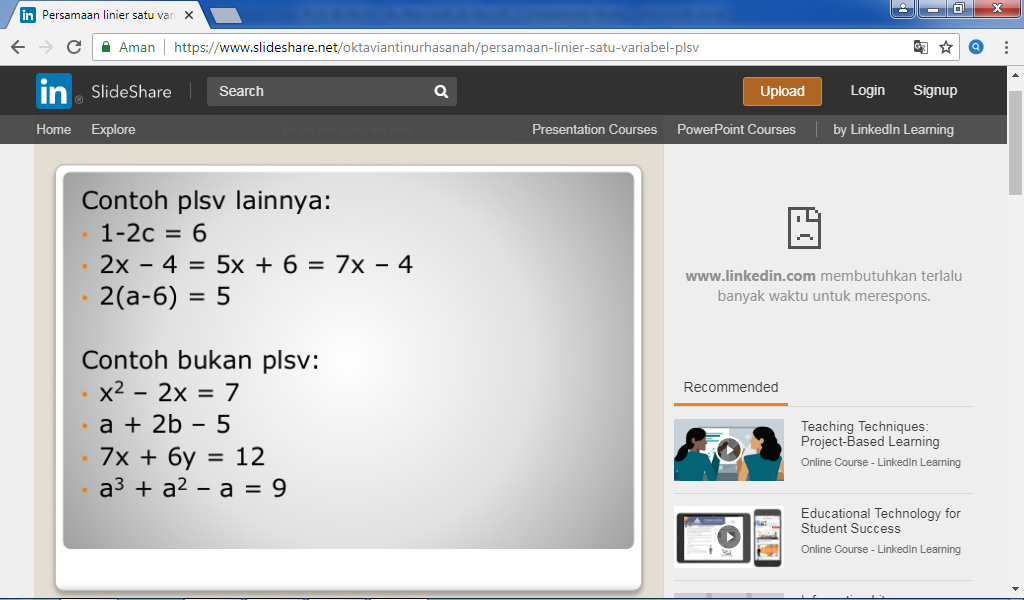 Persamaan yang Ekuivalen
Persamaan yang ekuivalen adalah suatu persamaan yang mempunyai himpunan penyelesaian yang sama, apabila pada persamaan itu dikenakan suatu operasi tertentu misal  penjumlahan, pengurangan, perkalian, pembagian, pengkuadratan, serta penarikan akar.
Operasi Aljabar Penyelesaian PLSV
Kedua ruas dikurangi atau ditambah dengan bilangan yang sama untuk mendapatkan persamaan yang ekuivalen.
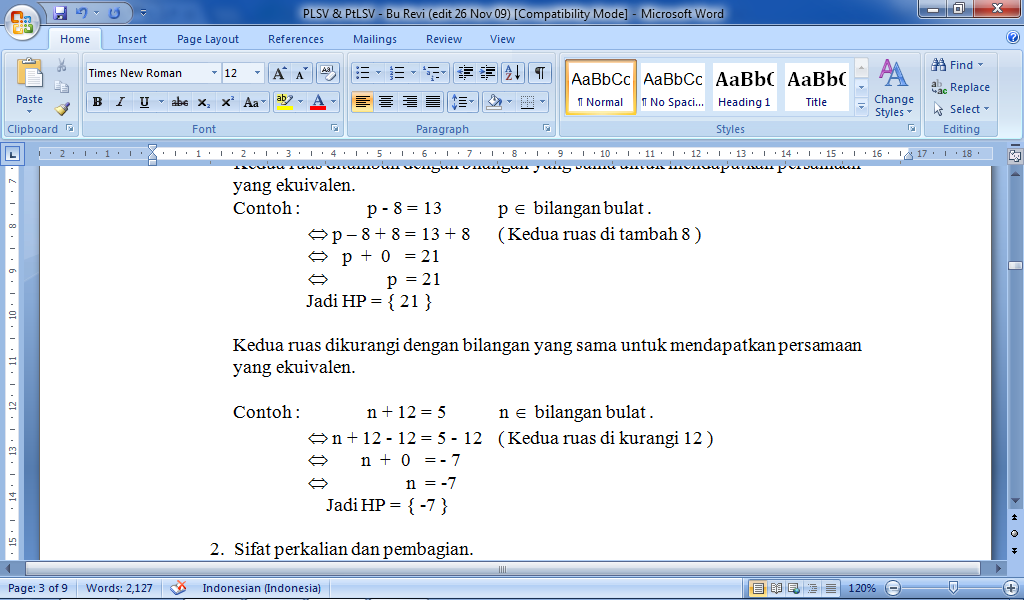 Operasi Aljabar Penyelesaian PLSV
Kedua ruas dikali/dibagi dengan bilangan yang sama untuk mendapatkan persamaan yang ekuivalen.
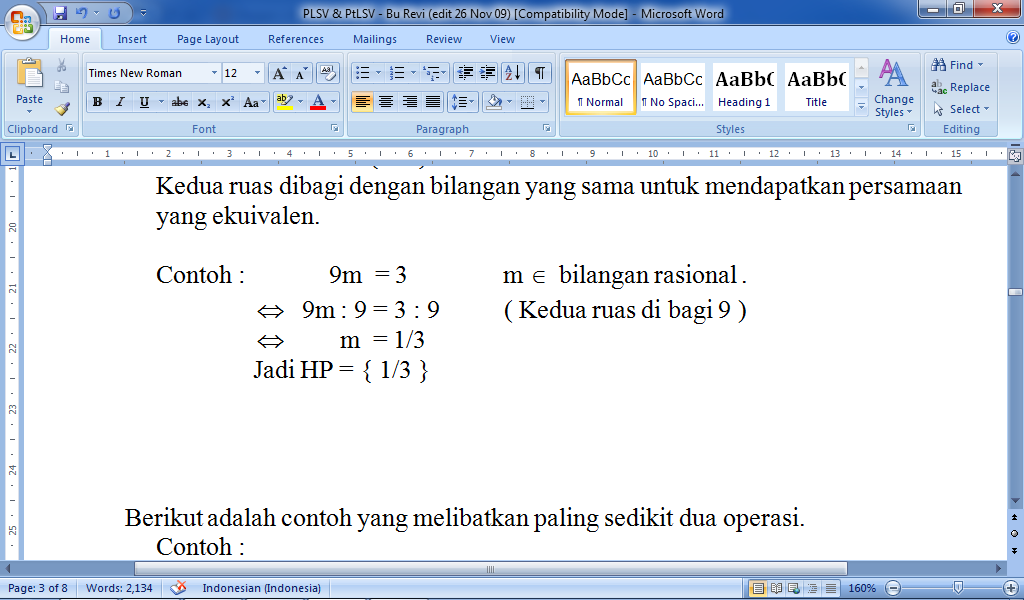 Operasi Aljabar Penyelesaian PLSV
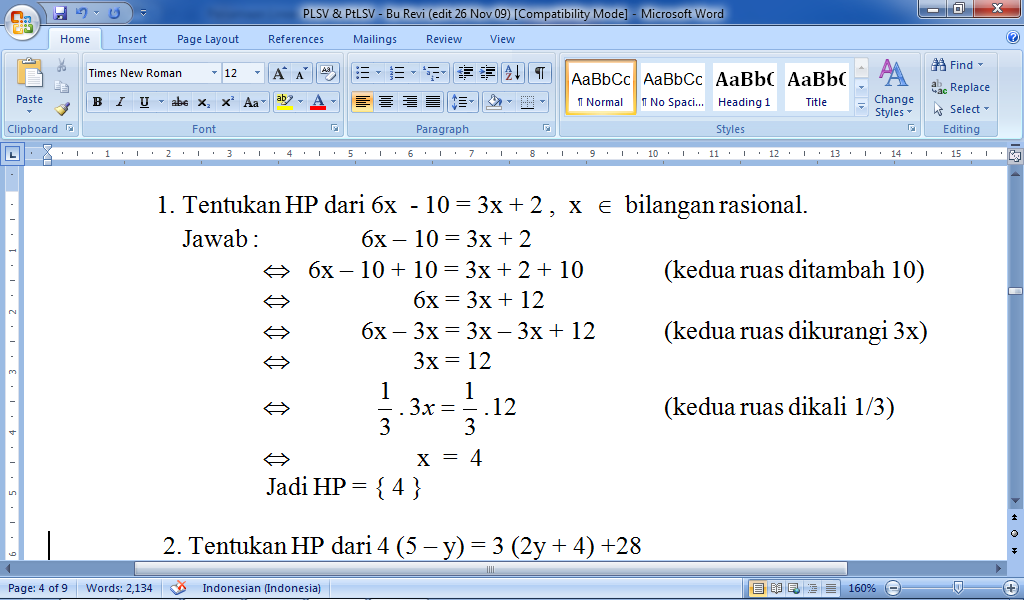 Soal Cerita PLSV
Matematika Wajib  Kelas X
Contoh 1
Keliling persegi panjang adalah 130 cm. Jika panjangnya 15 cm lebih panjang dari lebar, tentukan luas persegi panjang!
Contoh 2
Empat bilangan asli kelipatan 7 yang berurutan berjumlah 1050. Tentukan bilangan-bilangan itu!
Contoh 3
Seorang ayah umurnya 24 tahun lebih tua dari umur anaknya. Delapan tahun kemudian umur ayah menjadi dua kali umur anaknya. Tentukan umur mereka 5 tahun yang lalu!
Contoh 4
Dengan kecepatan berapakah pengendara motor P dapat melampaui pengendara motor Q yang berjalan dengan kecepatan 20 km/ jam lebih lamban. P berangkat dua jam setelah Q dan ingin dapat melampaui Q dalam waktu 4 jam!